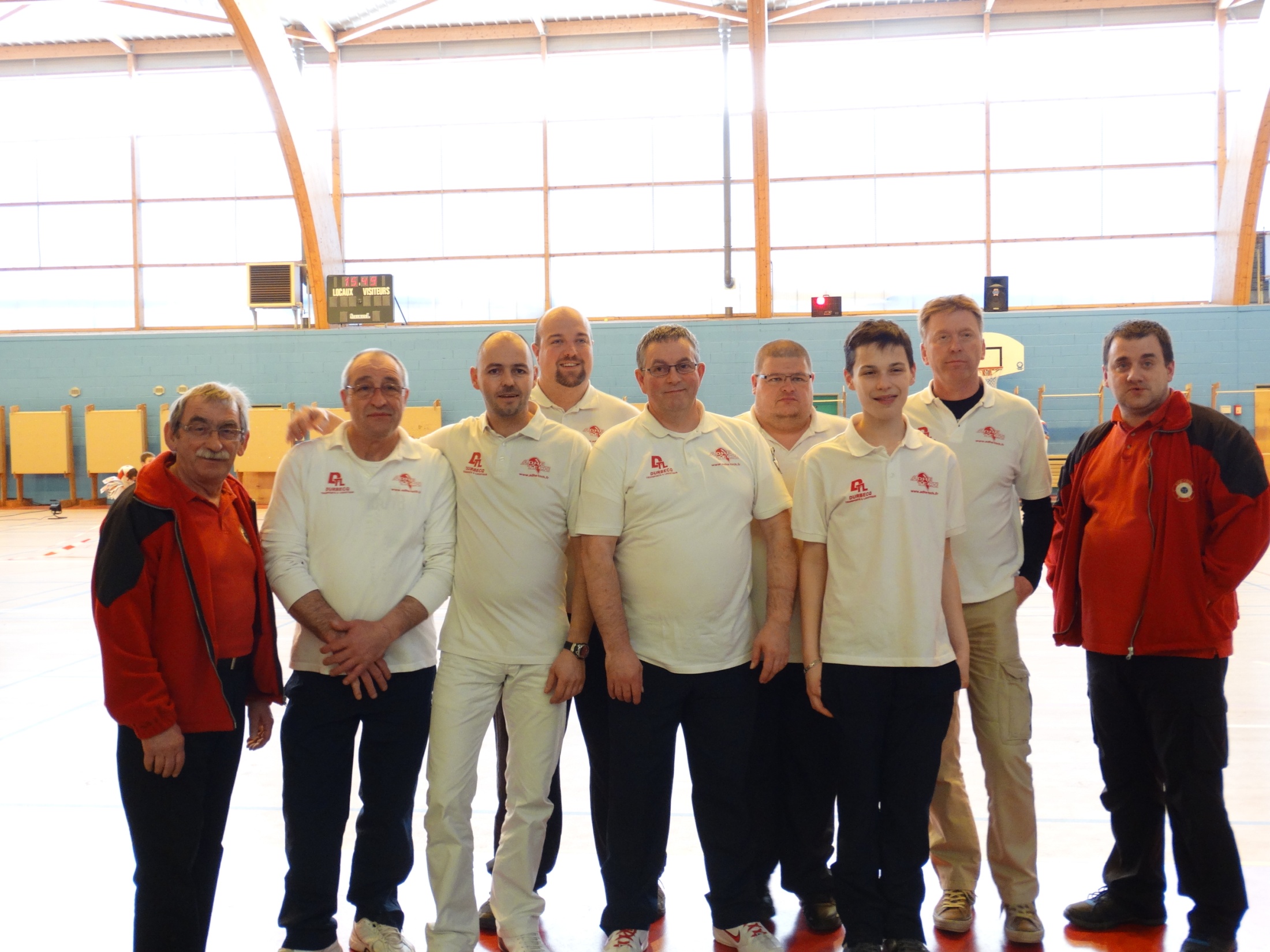 BAR SUR AUBE16.02.2014
Division Régionale 
1ère manche Salle
Par équipe
1
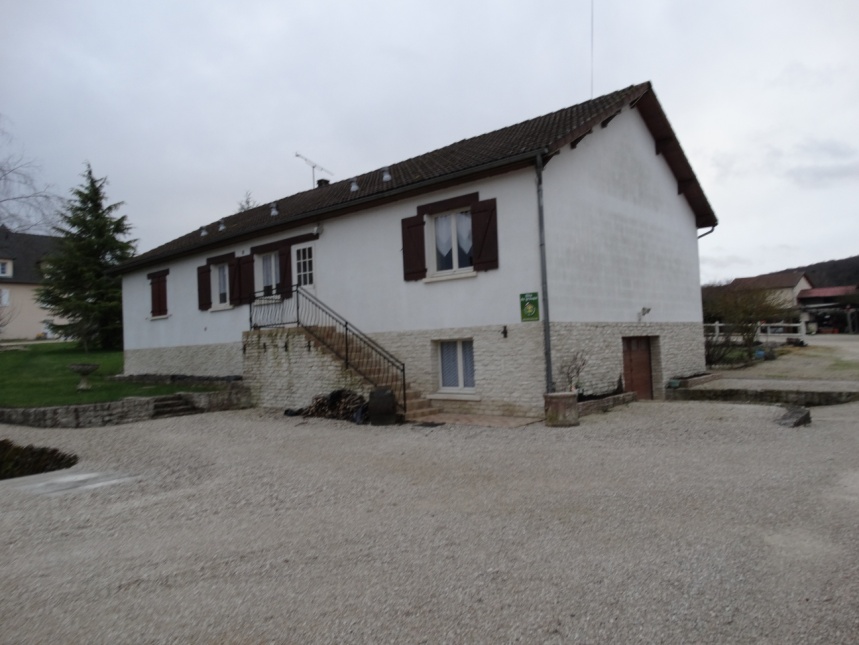 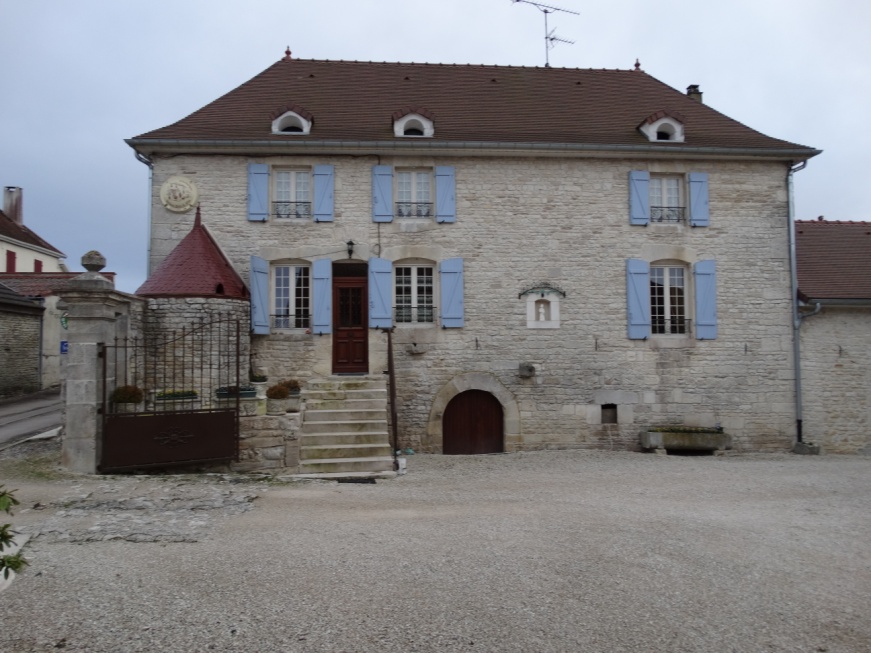 Le gîte
Le gîte
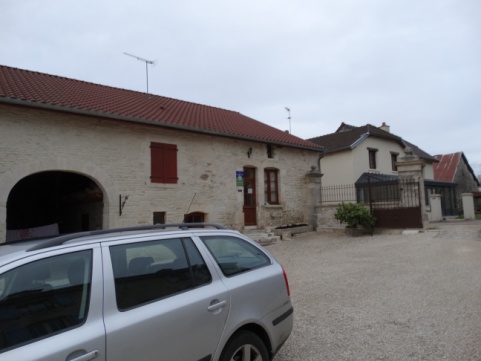 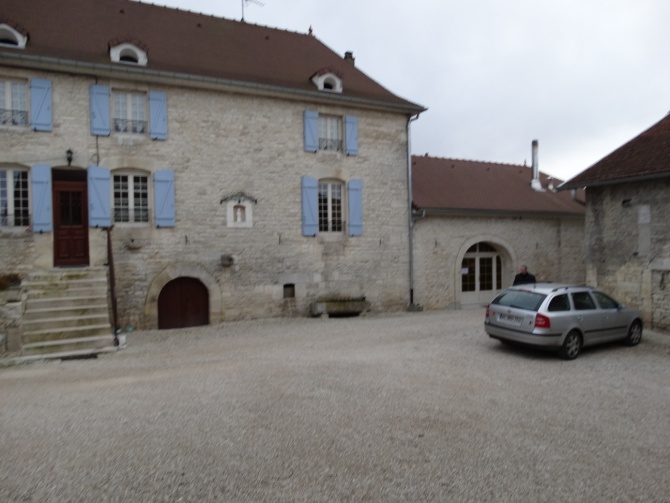 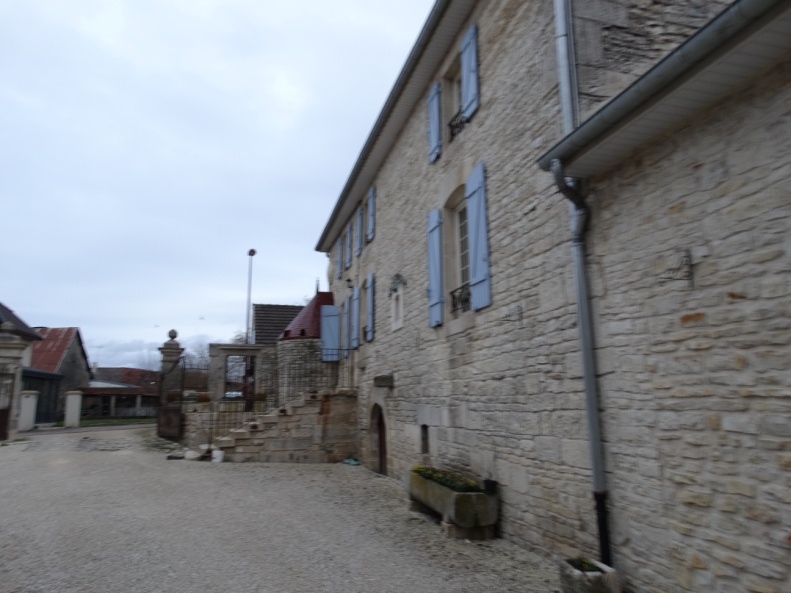 2
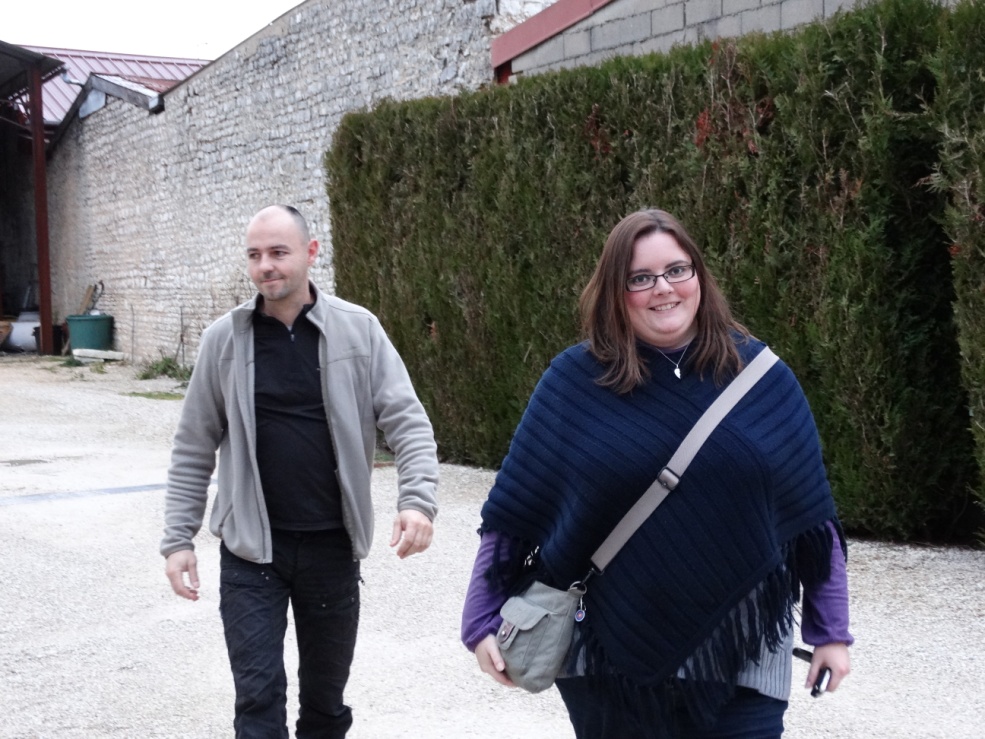 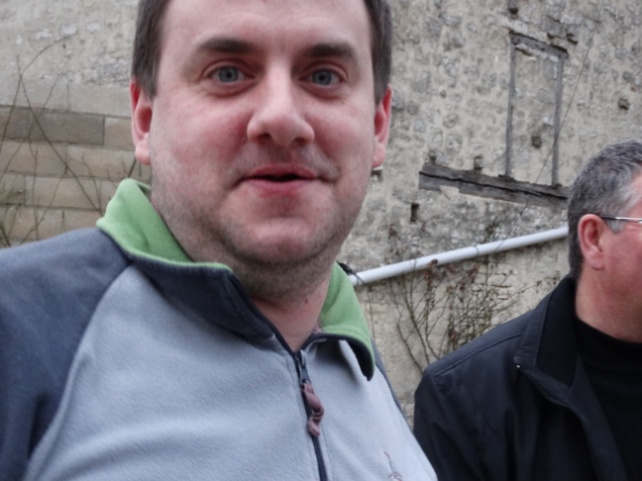 Arrivée des troupes
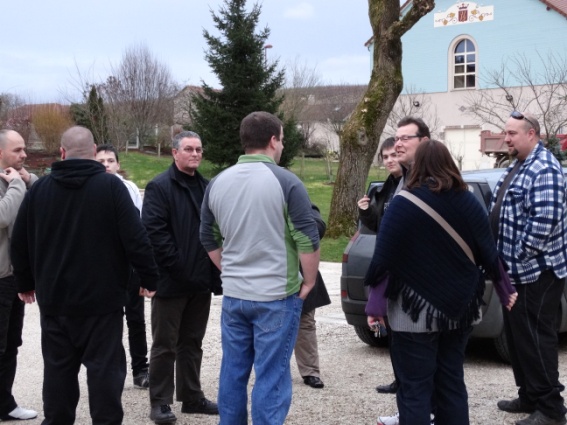 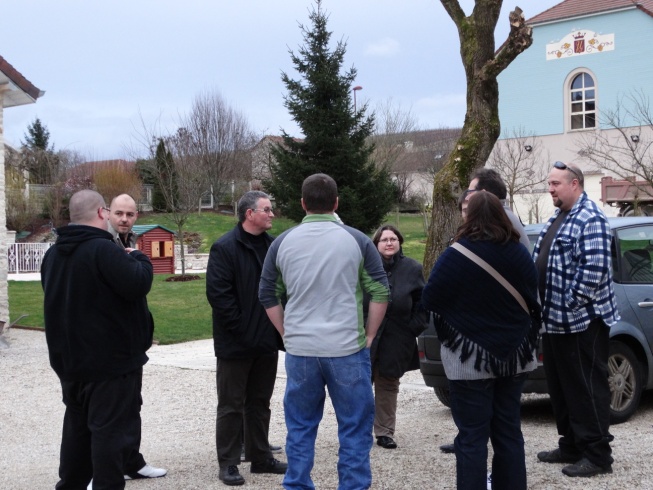 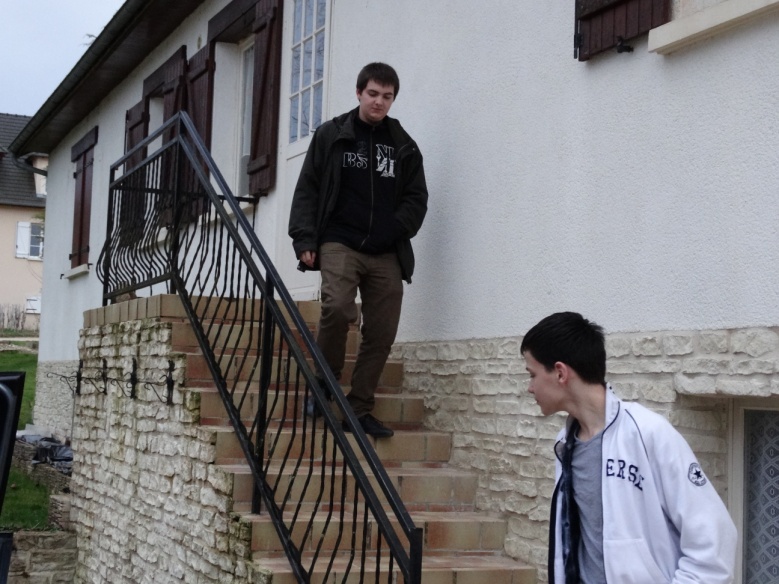 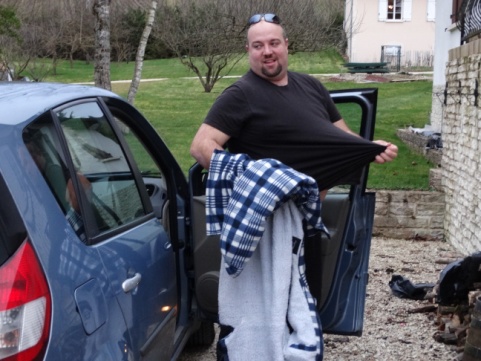 3
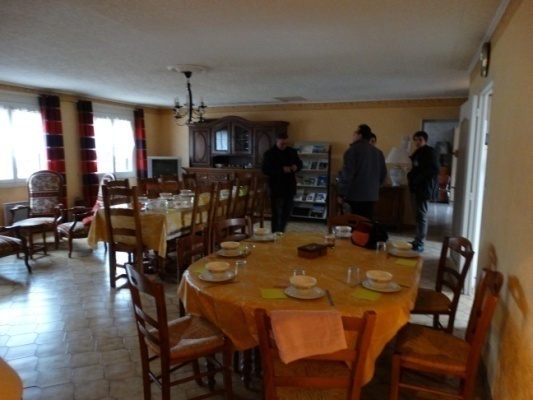 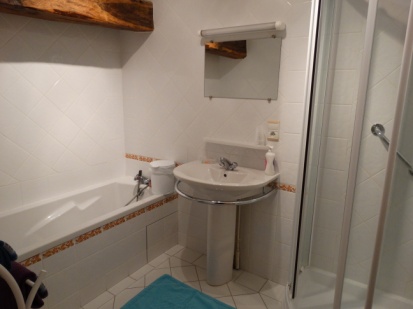 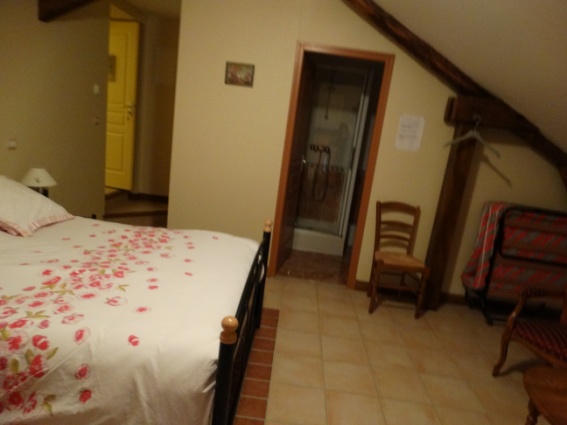 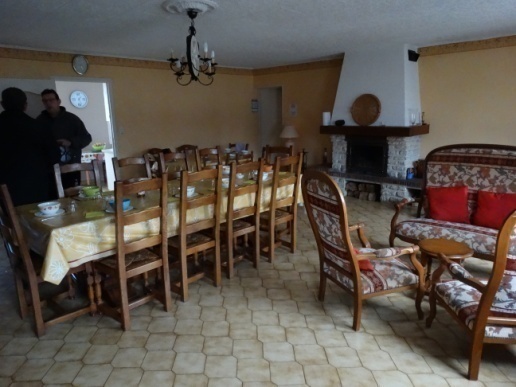 Le salon
Les chambres
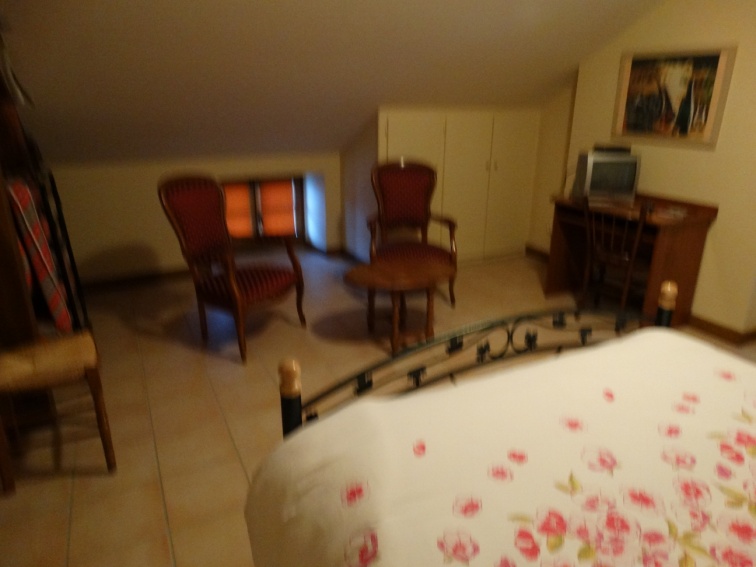 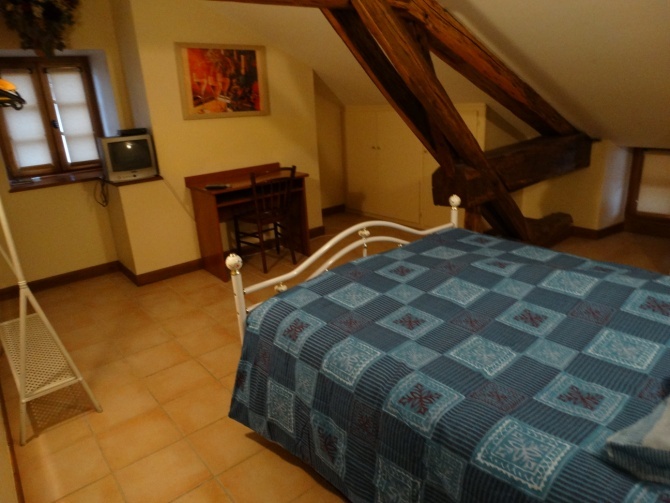 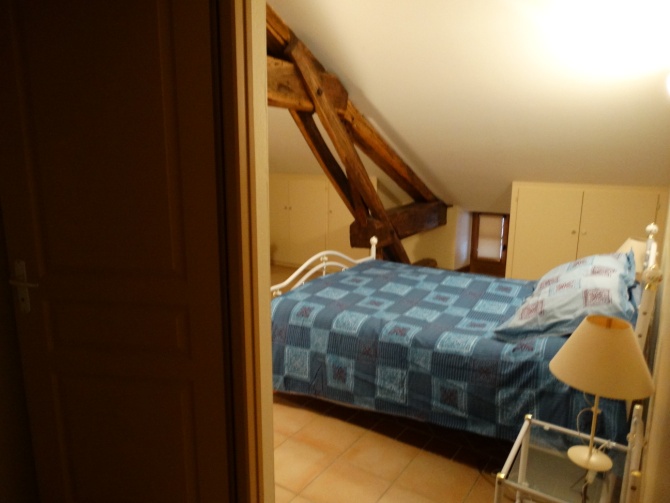 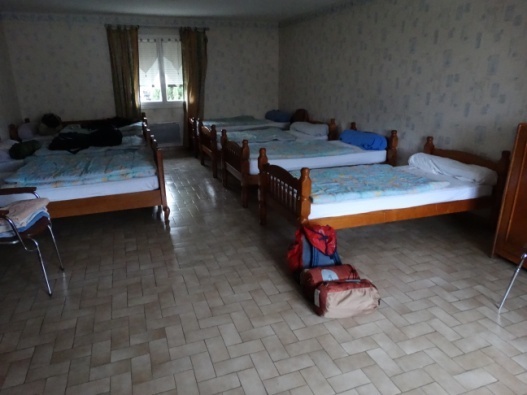 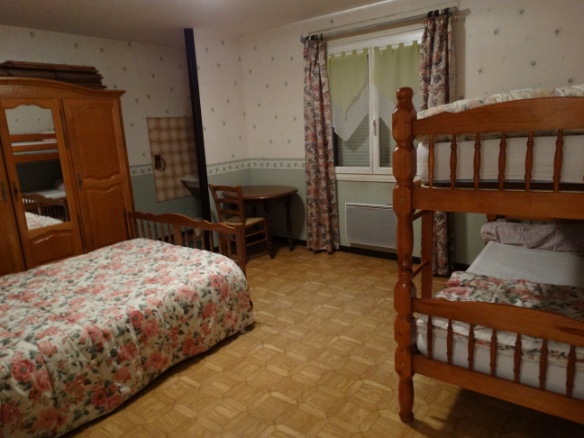 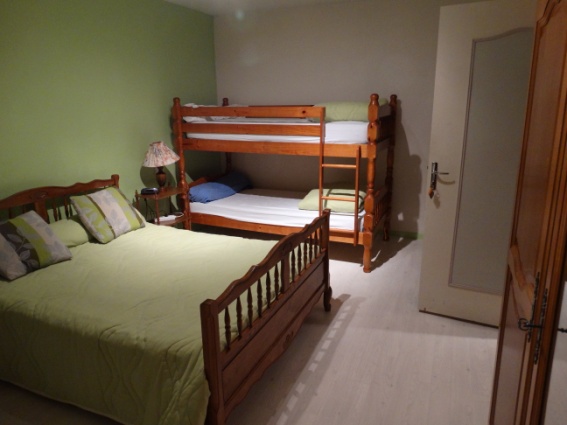 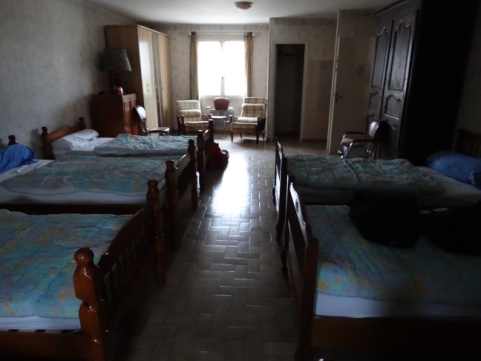 Le dortoir
4
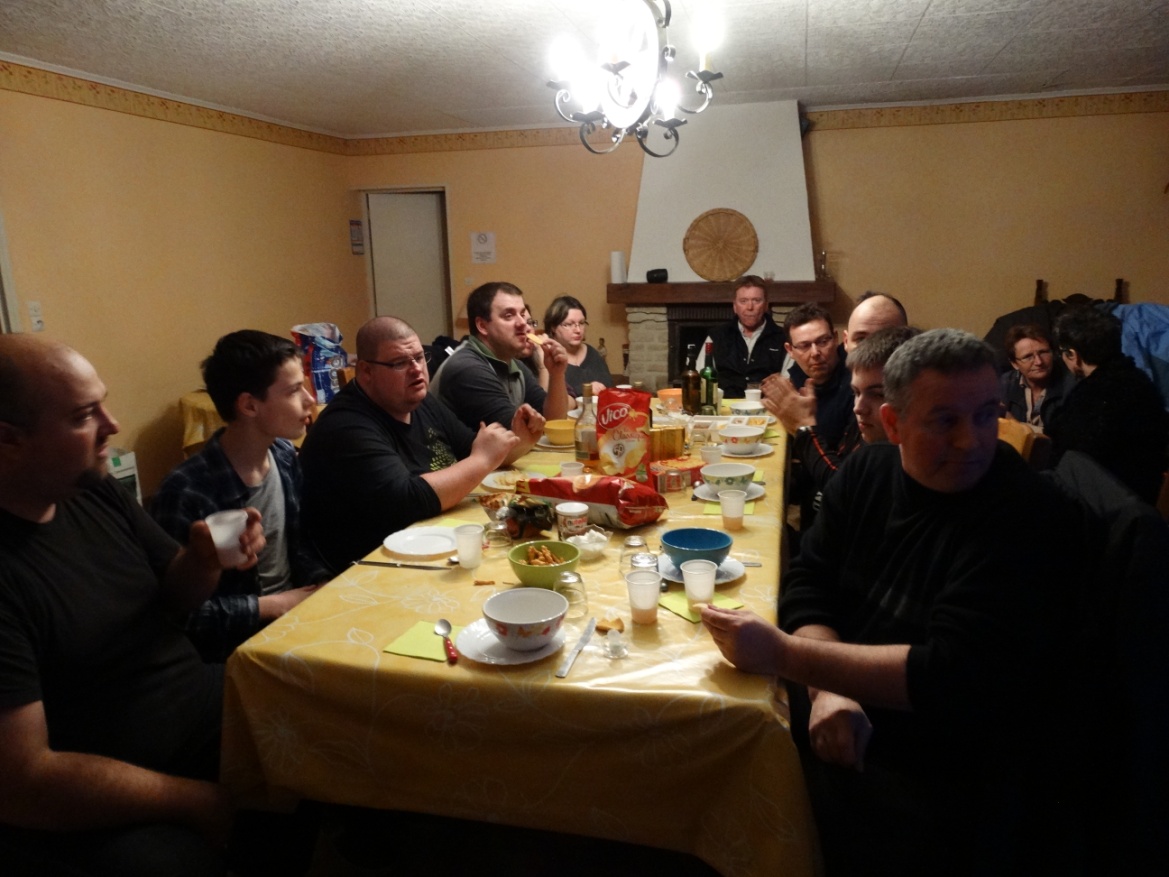 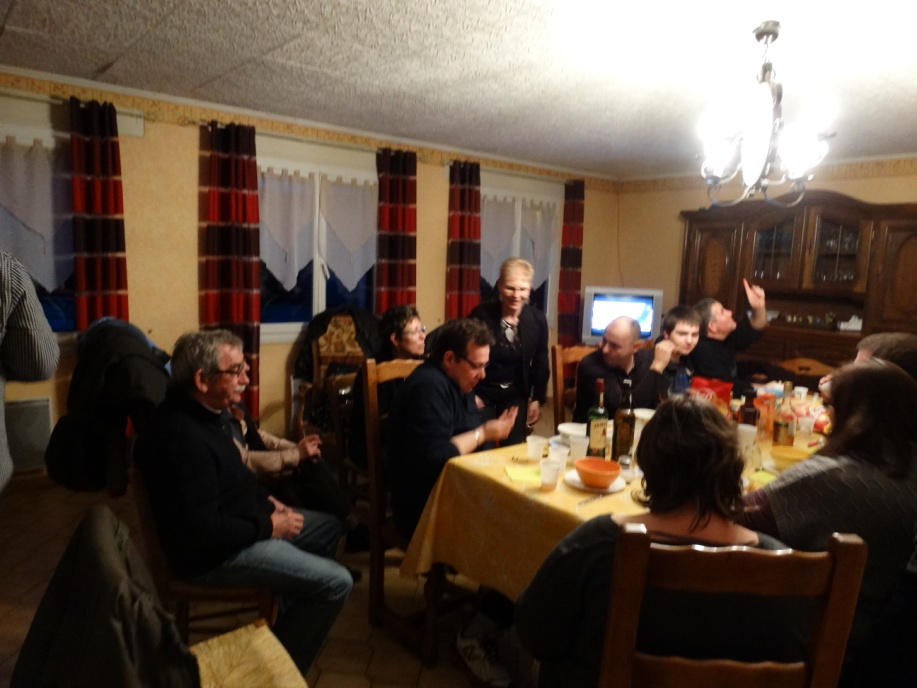 L’apéro
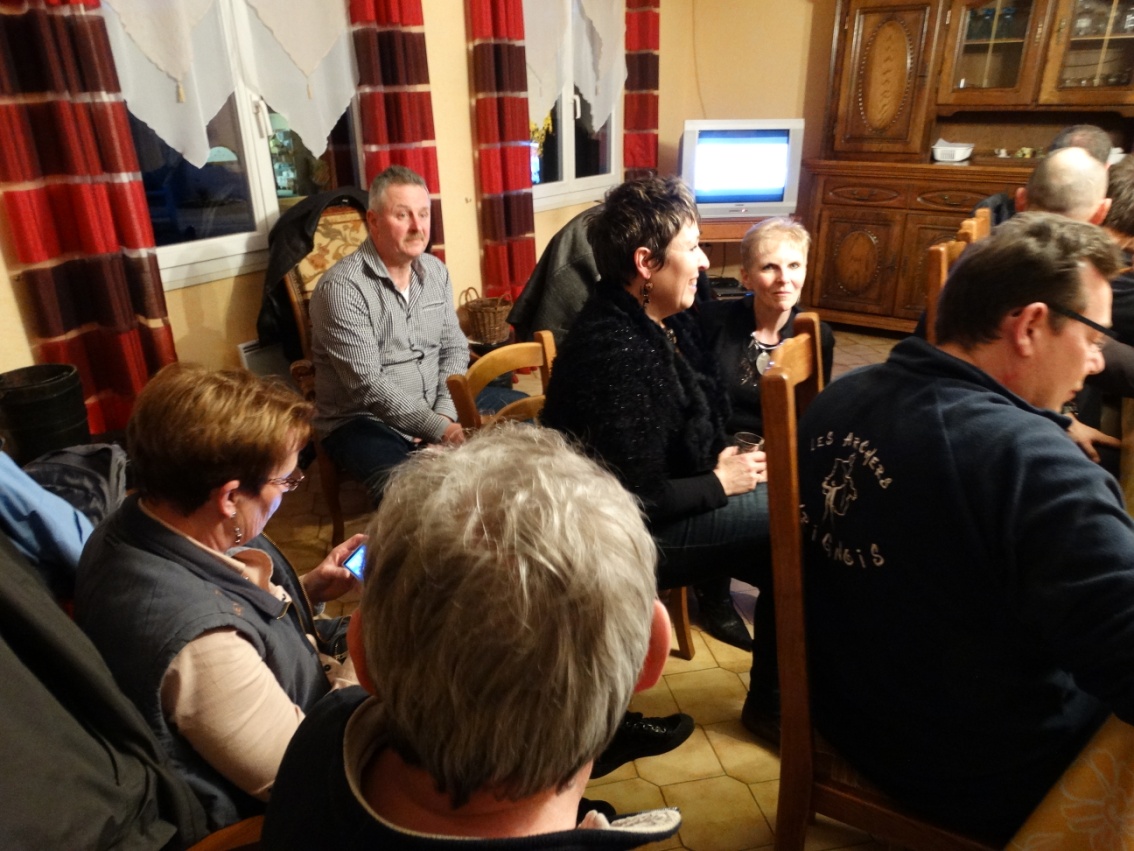 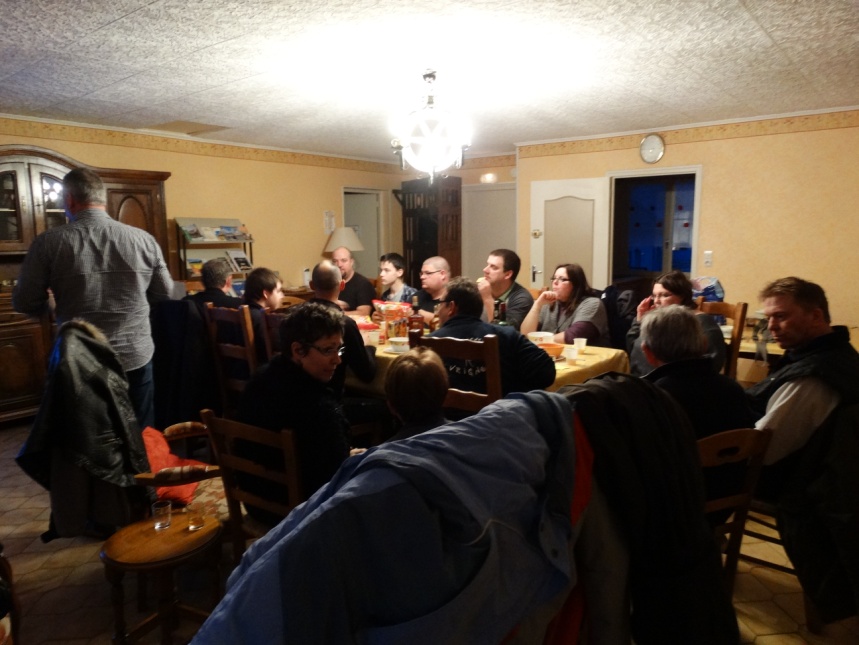 5
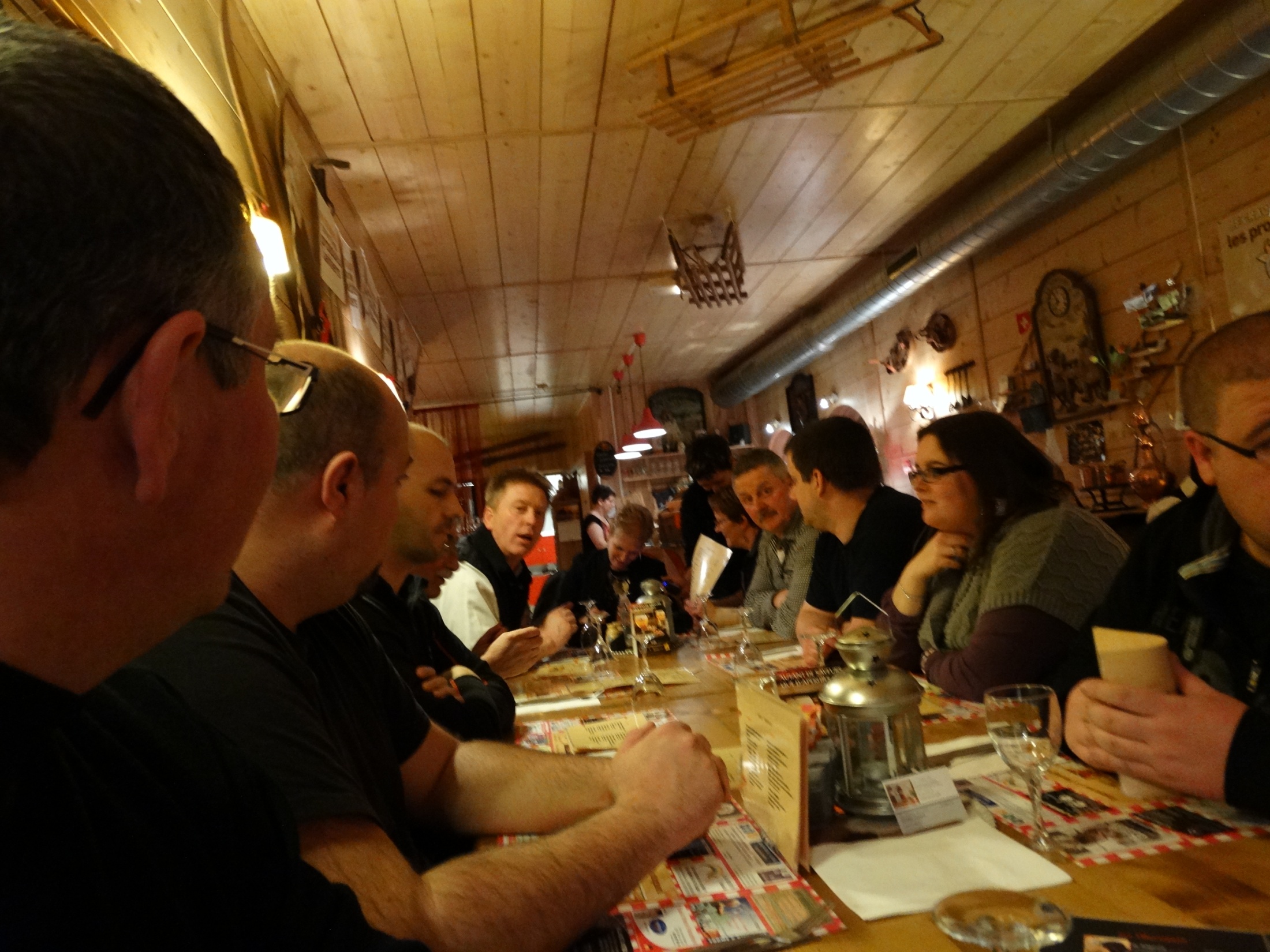 Le campagnard
6
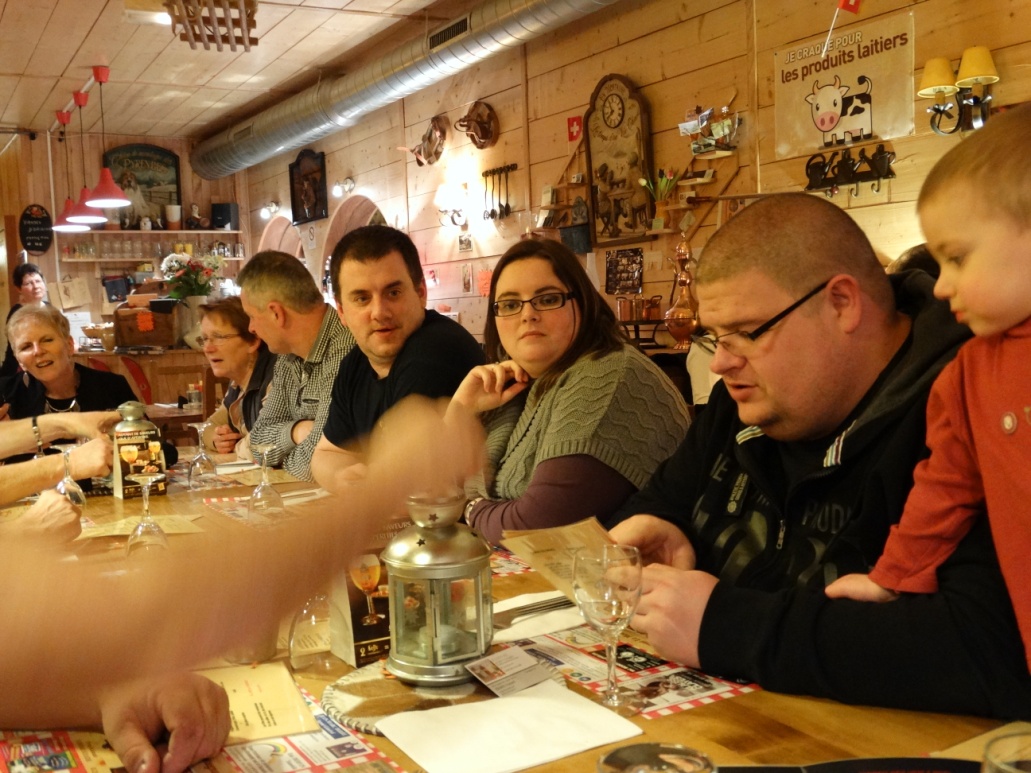 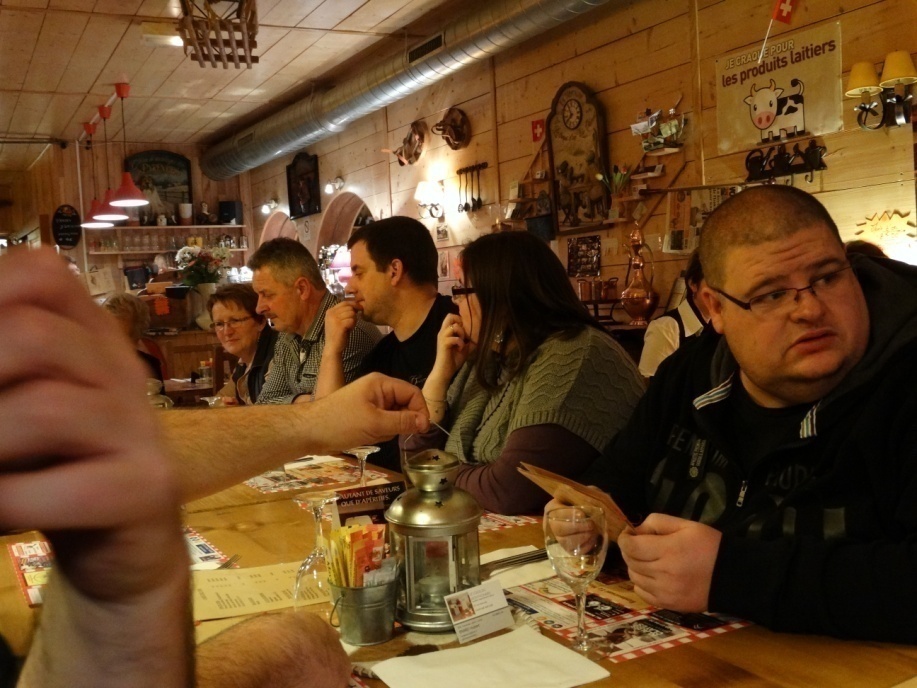 Le restaurant
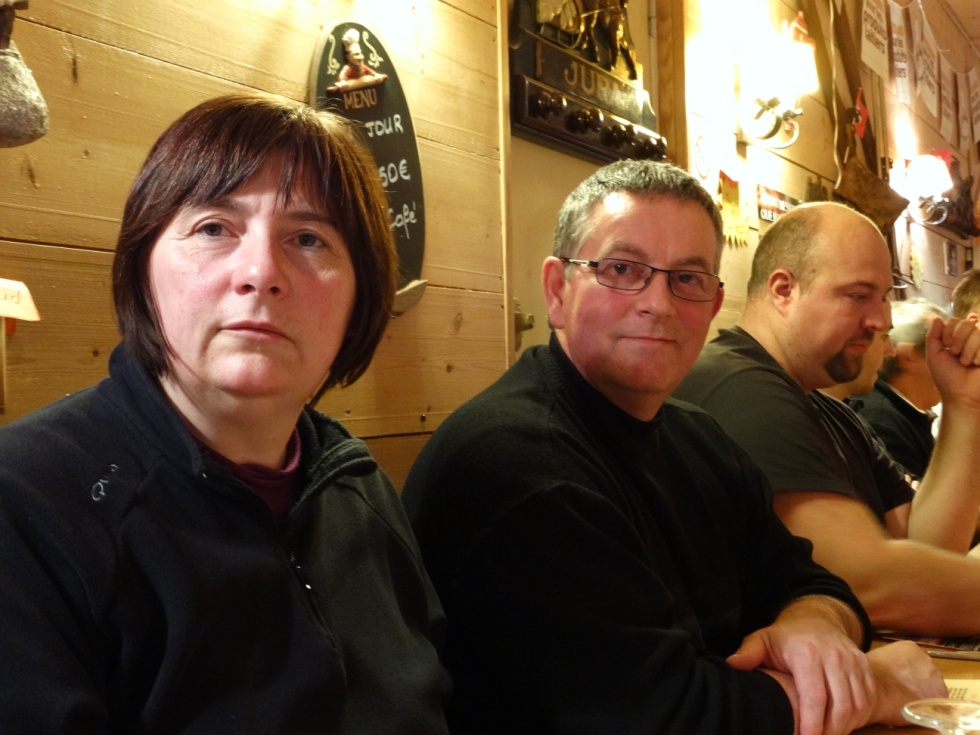 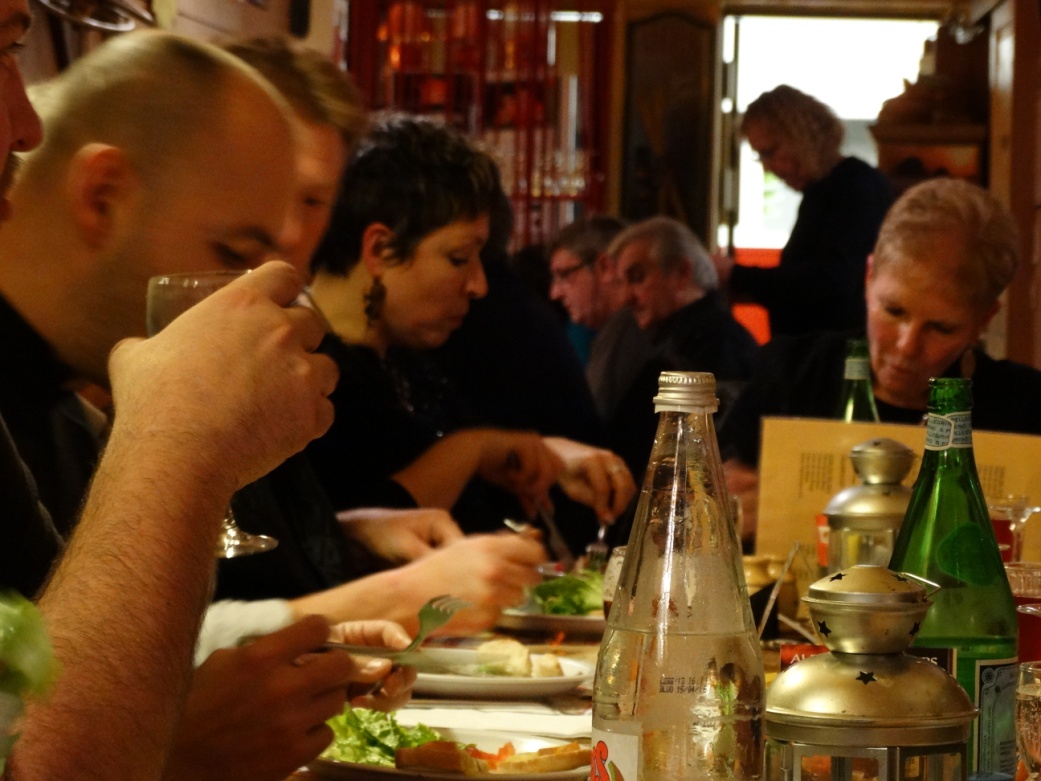 7
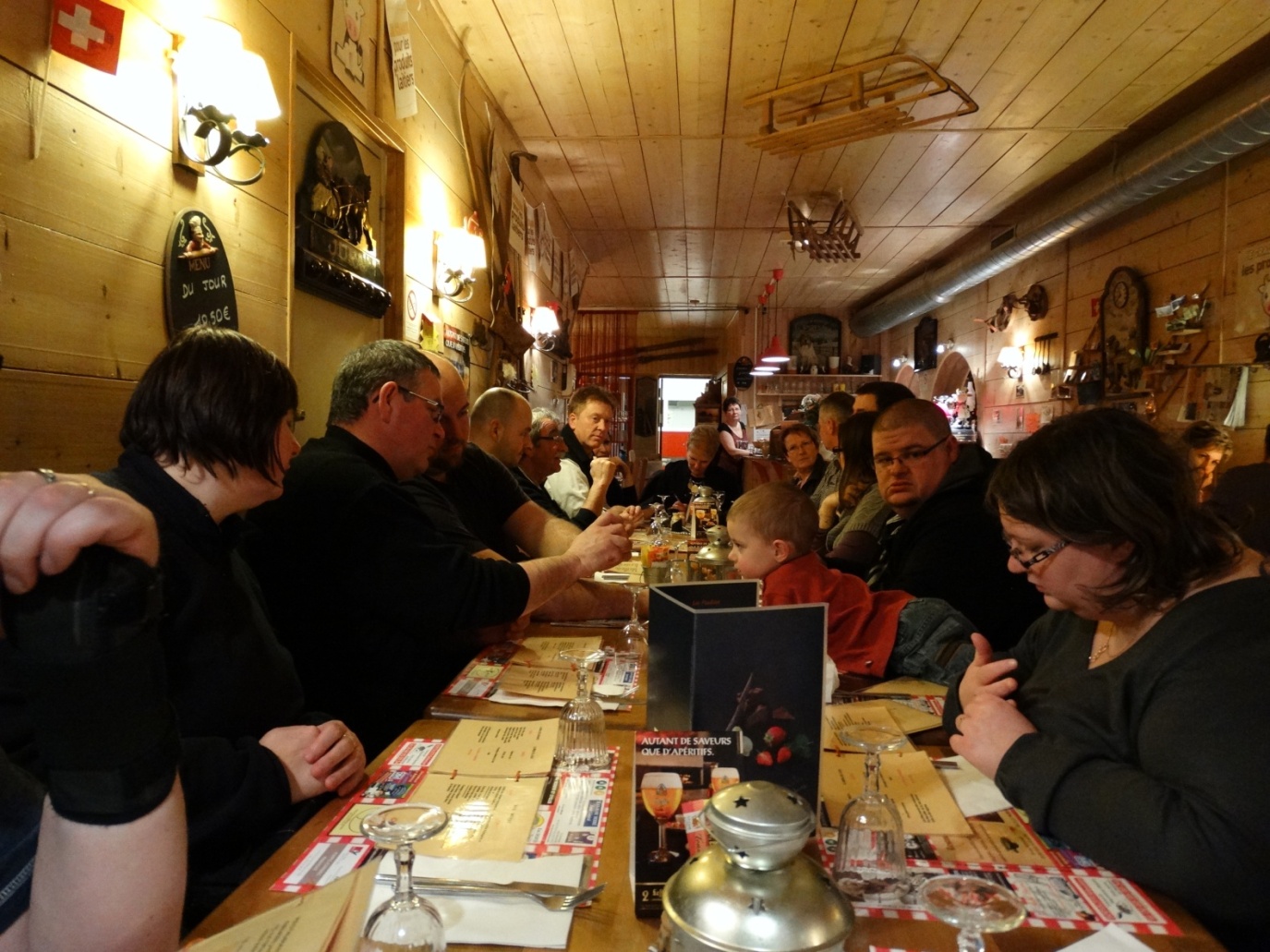 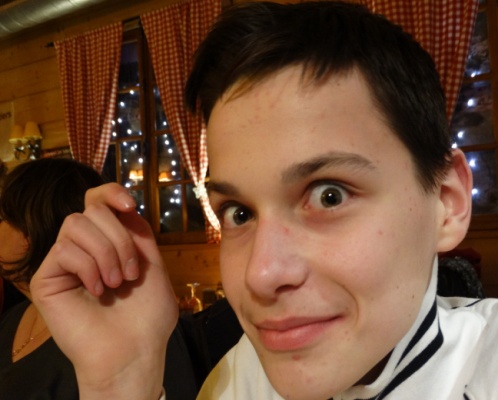 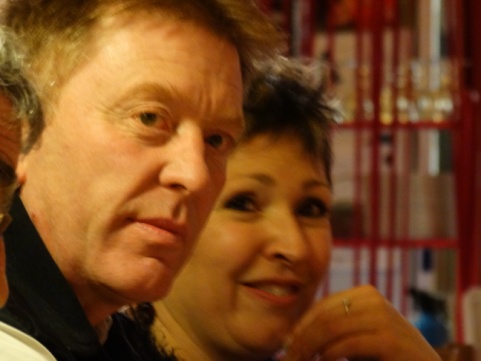 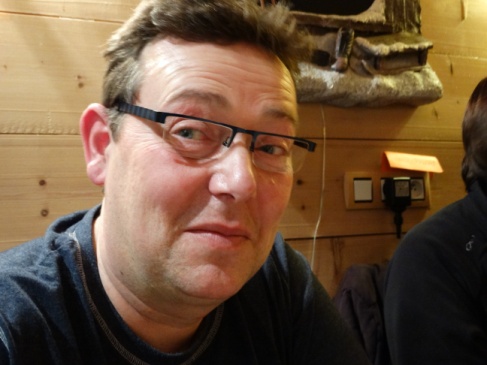 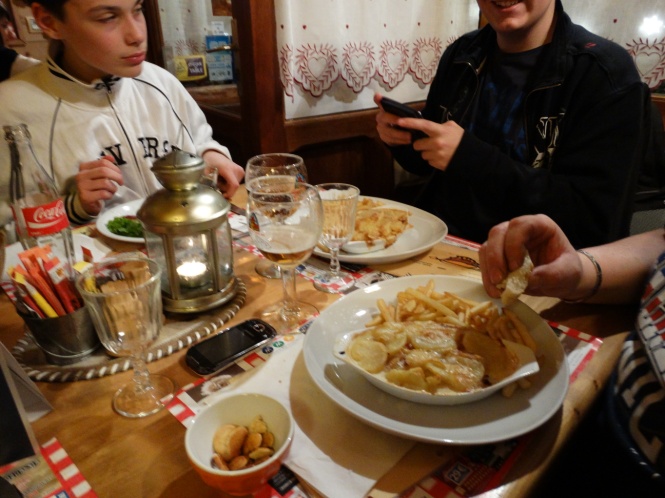 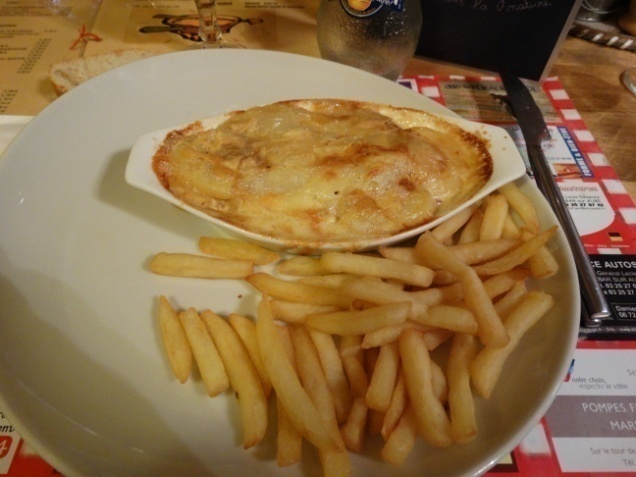 La tartiflette frites
8
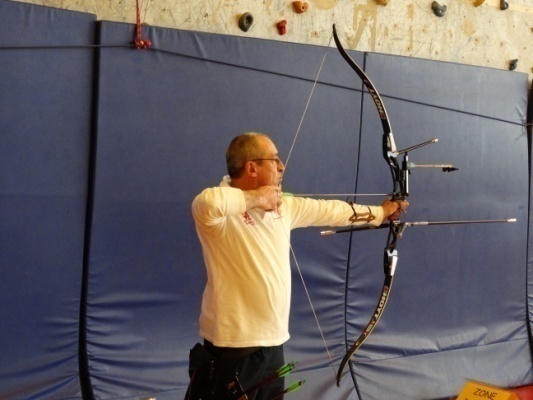 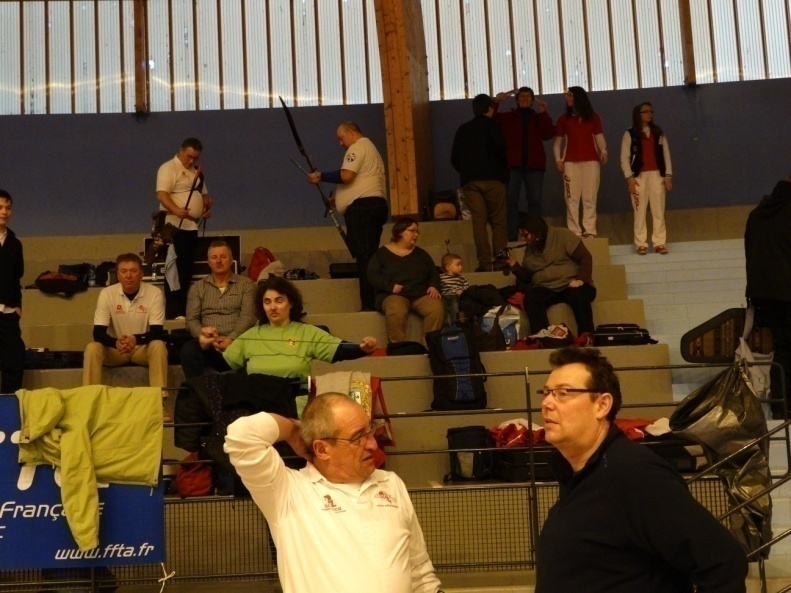 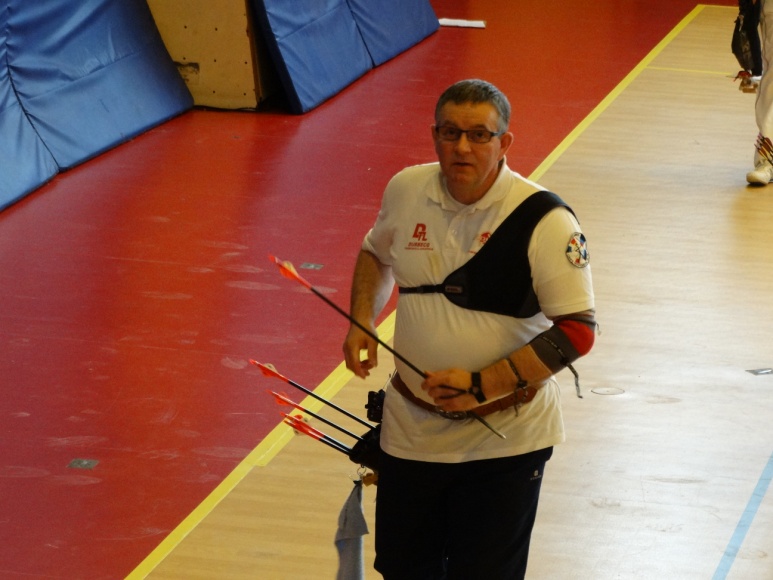 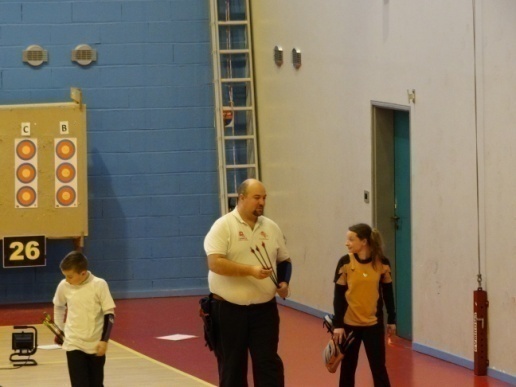 Le concours
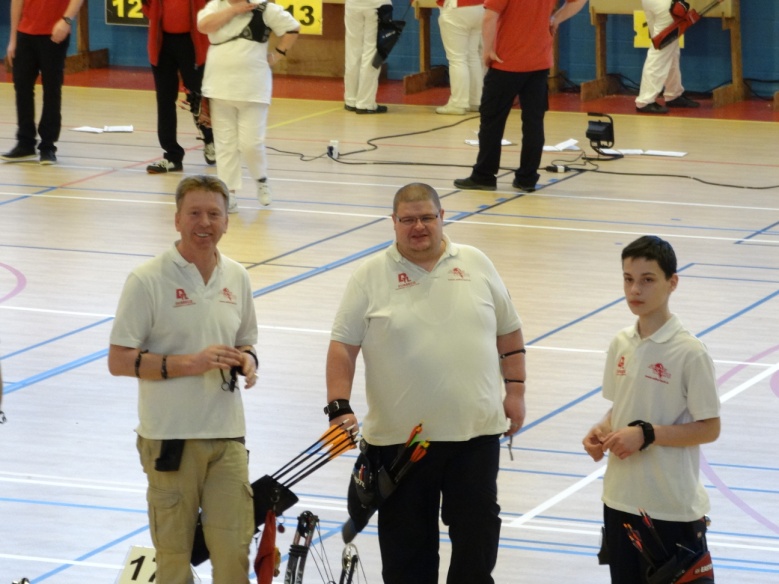 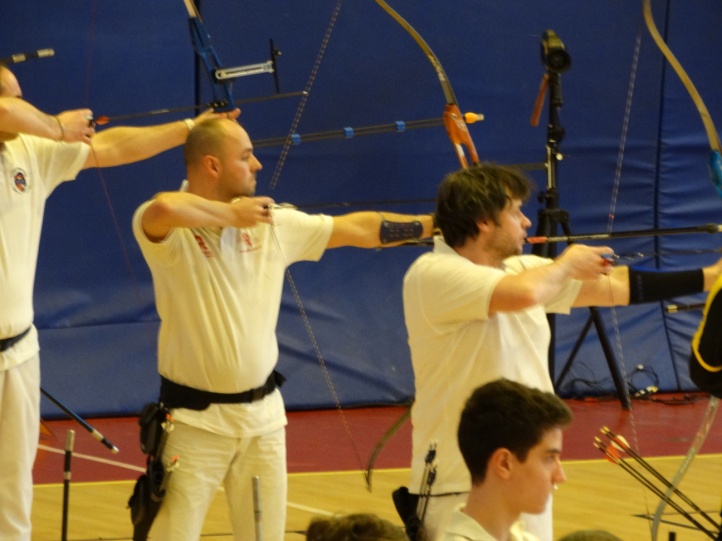 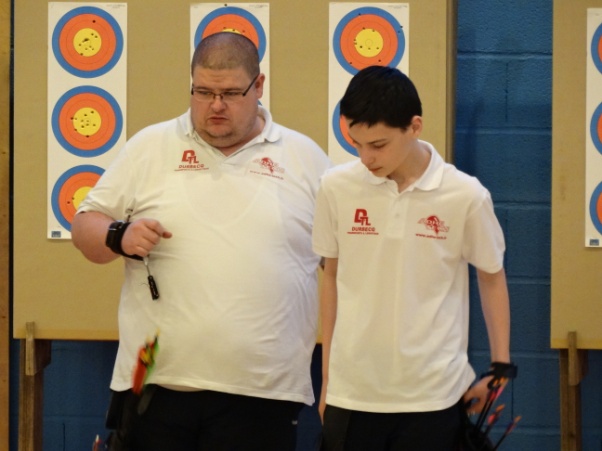 9
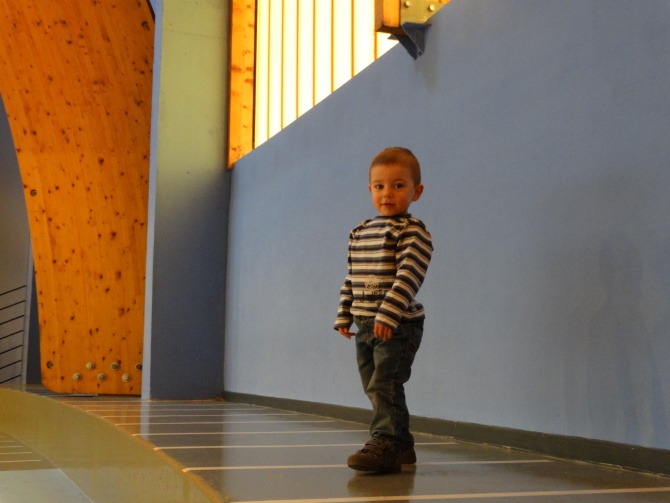 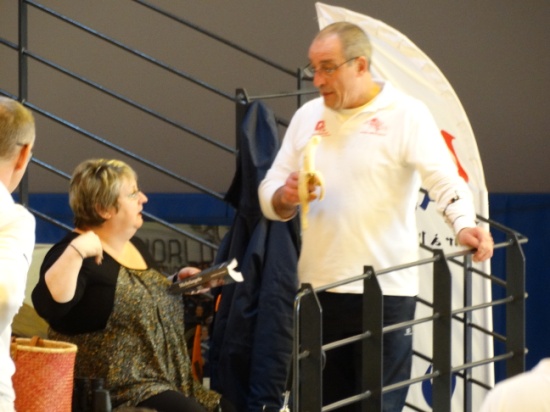 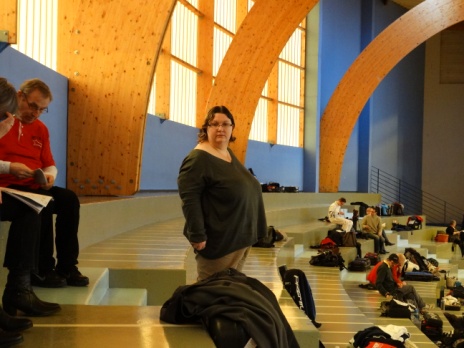 Les Vrignois
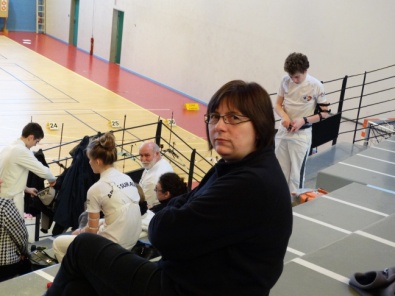 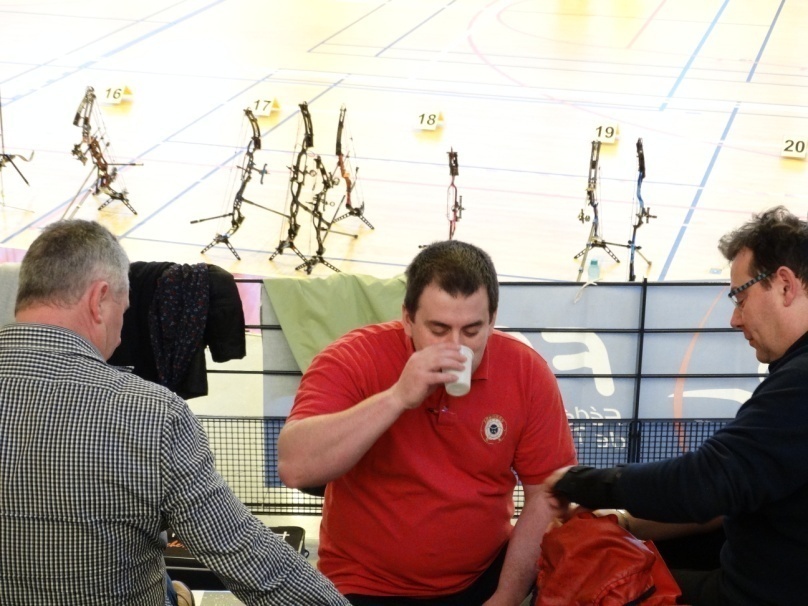 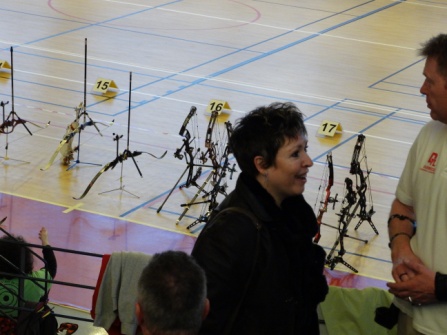 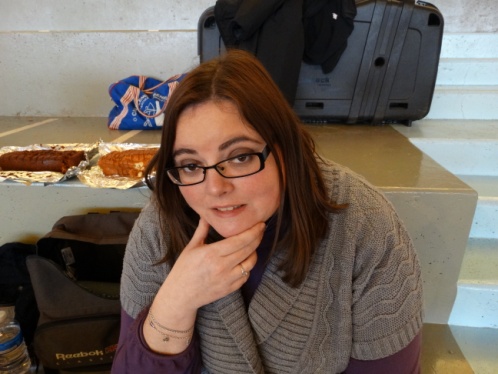 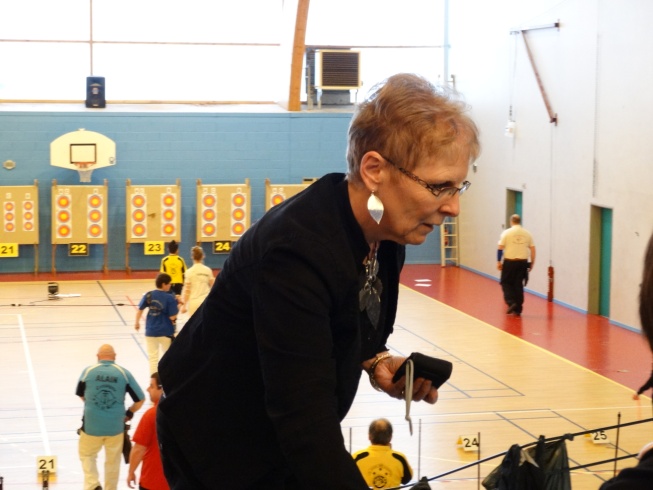 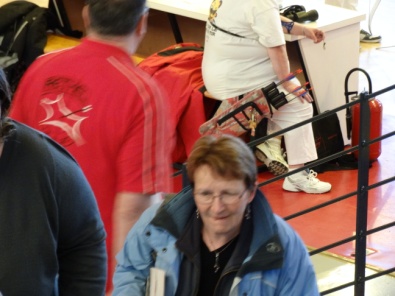 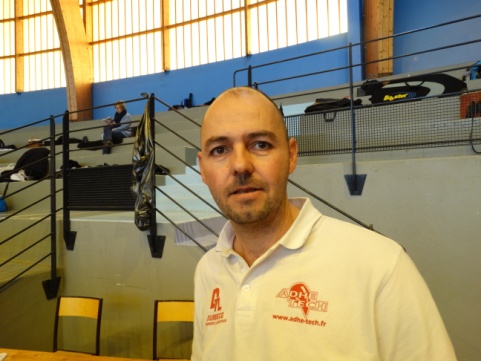 10
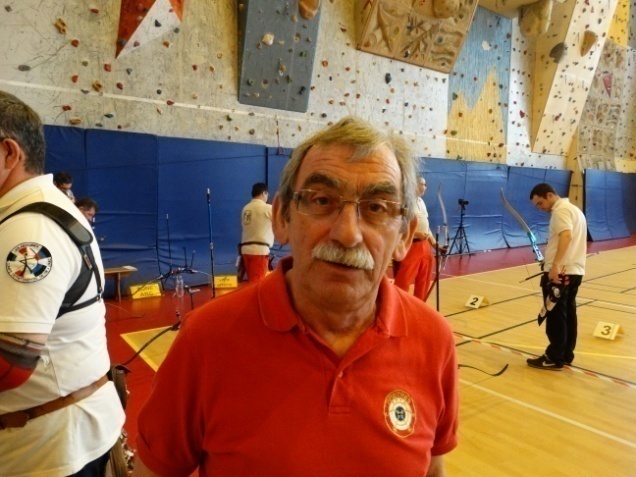 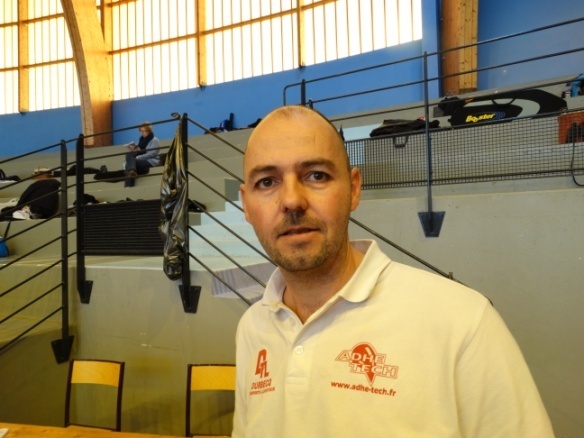 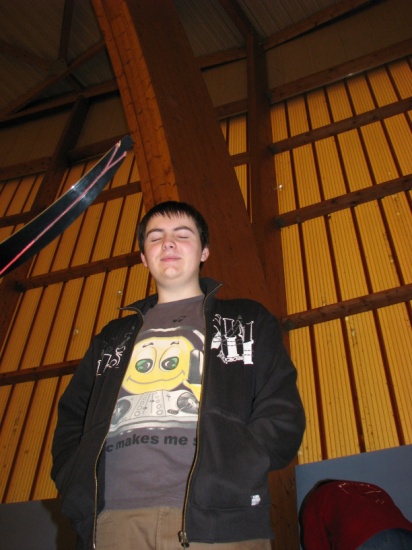 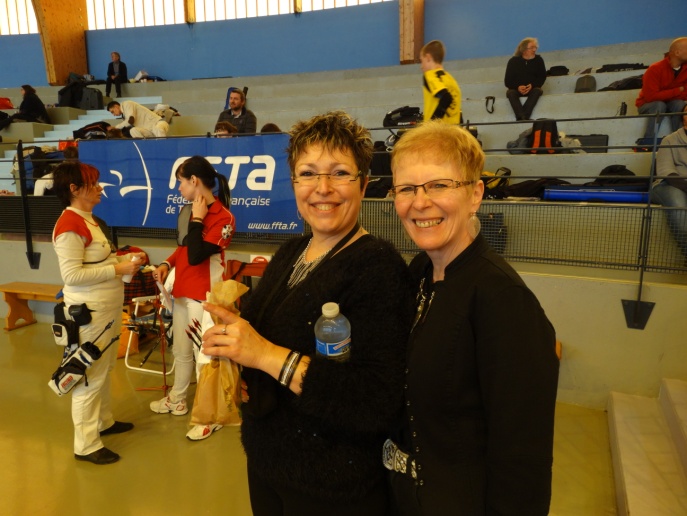 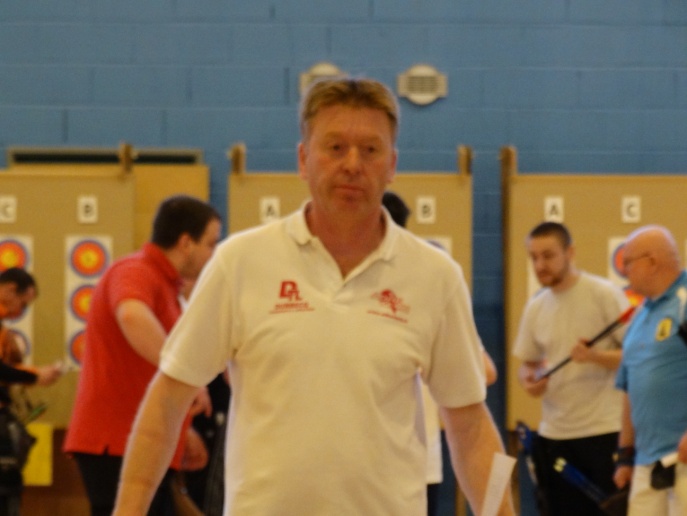 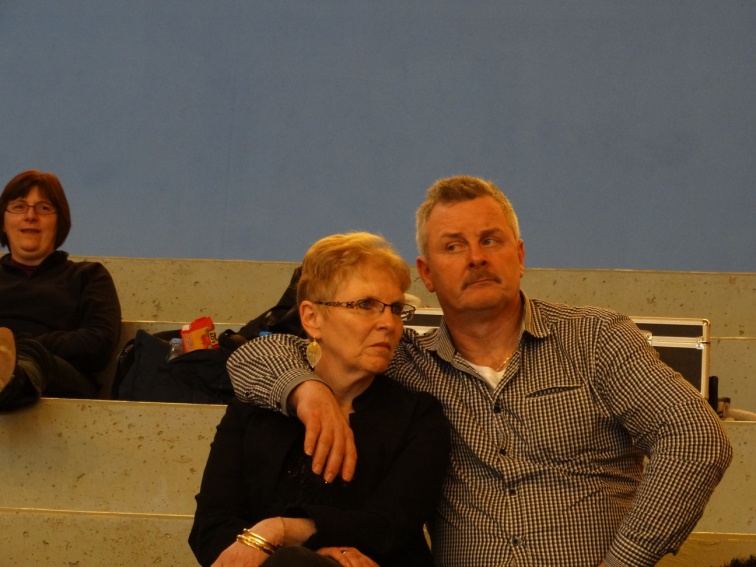 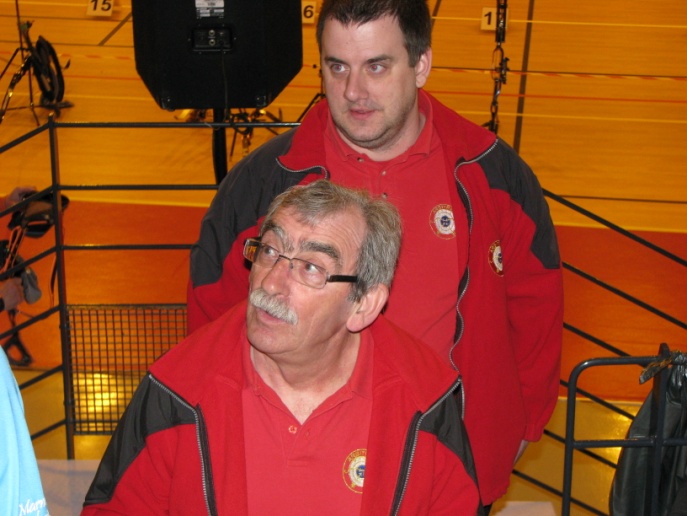 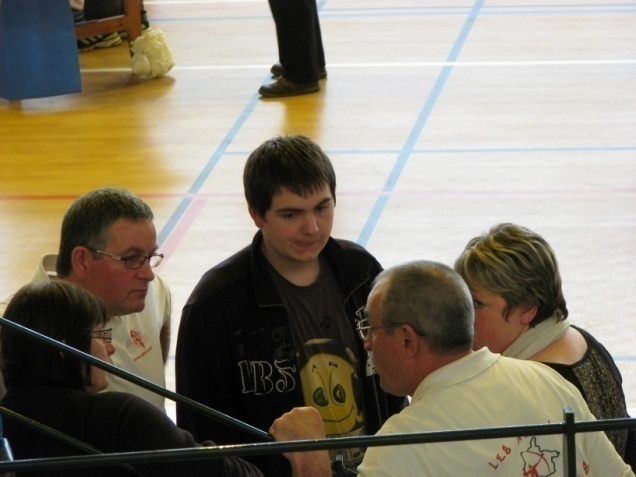 11
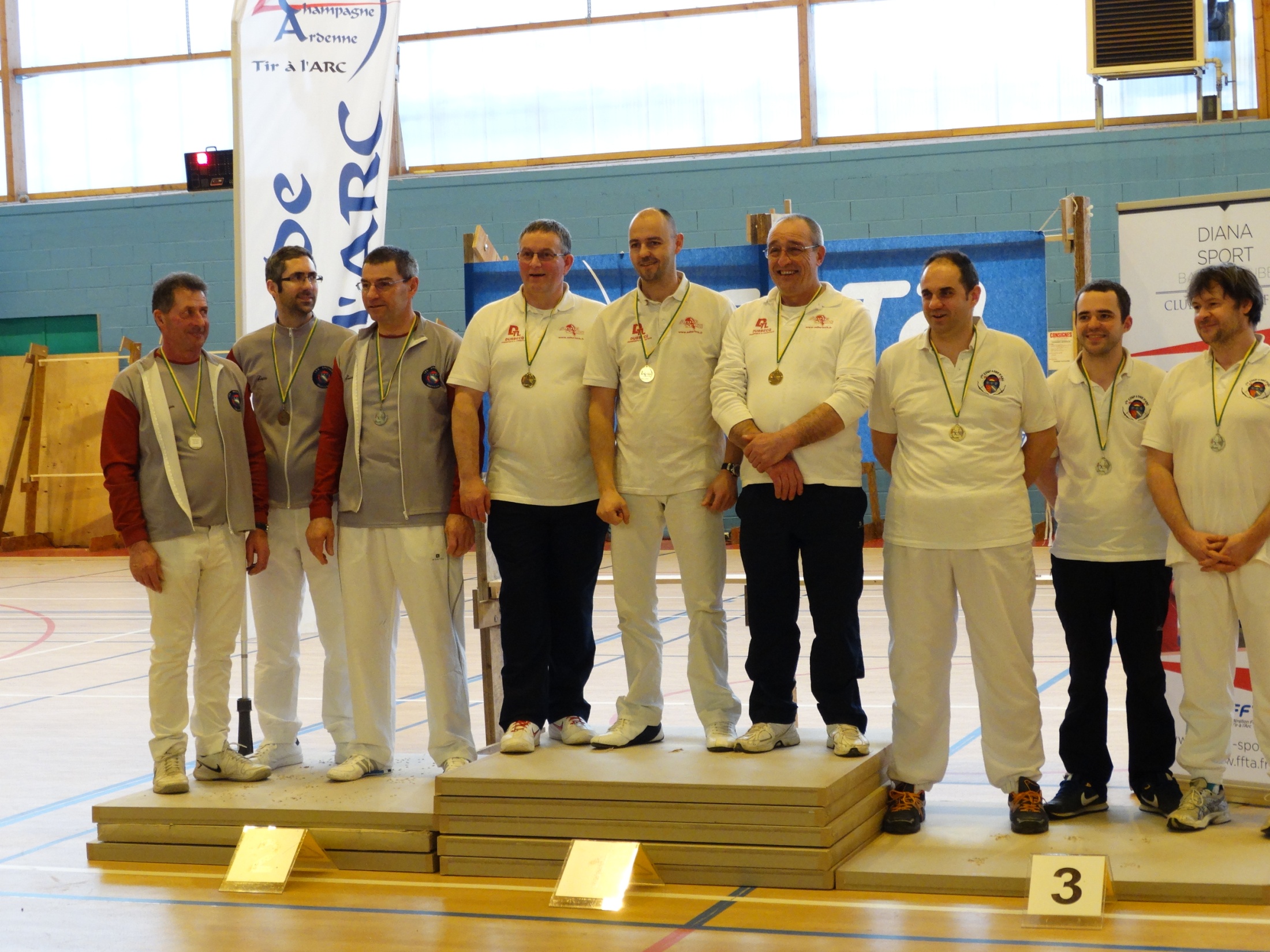 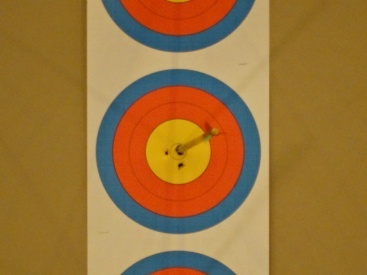 Qui c’est les champions ?
12